Captains of Industry or Robber Barons?
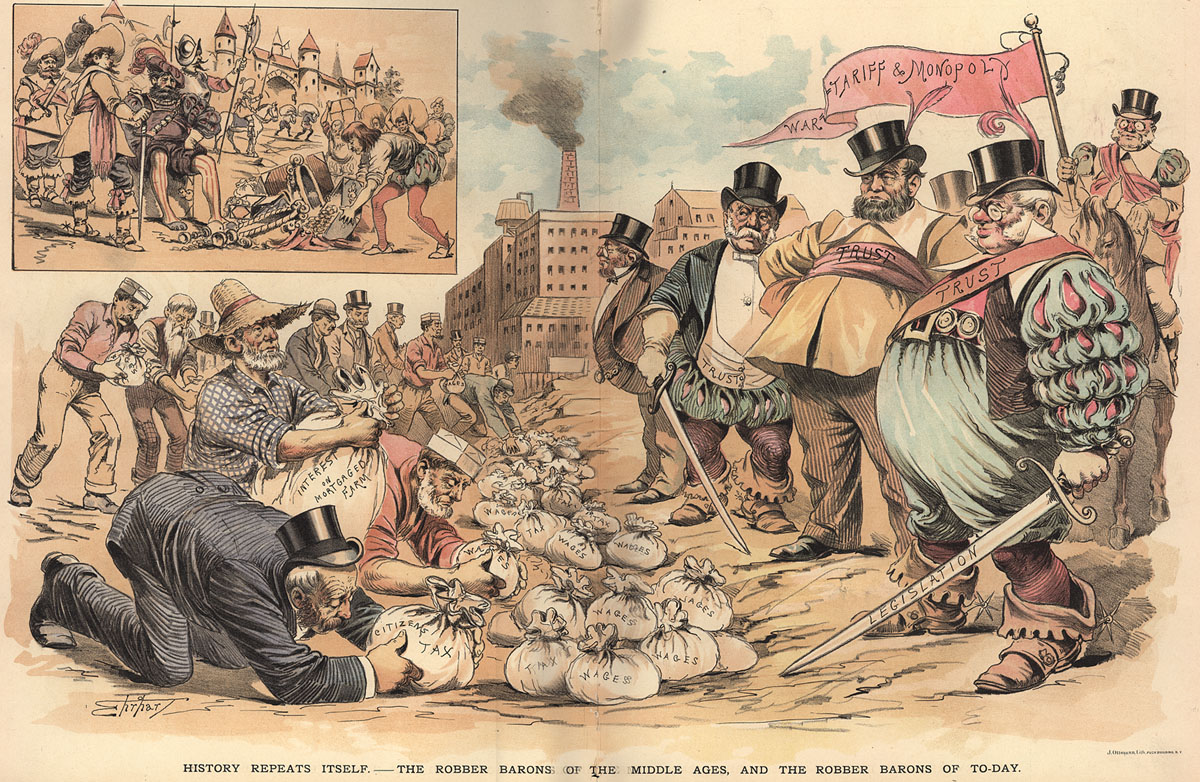 The Gilded Age1870 - 1900
An era of economic growth, industrial expansion, unstable politics and high immigration. 

Marked by advances in technology, transportation, communications and energy. 

A few individuals became wealthy while many Americans lived in poverty and were overtaken by the corporate world.
Social Darwinism:
Refers to Darwin’s theory  that “only the strong survive”.  
Used by Big Business men to justify what they did.
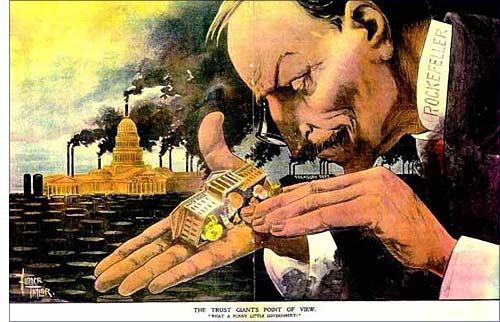 [Speaker Notes: Q: What do these Business Organizations all have in common?

A: They limit competition and keep all of the wealth and resources in the hands of a small few.]
Lassiez-faire Policies:
The Government’s “hands off” policy of business practices & people - no government regulations.
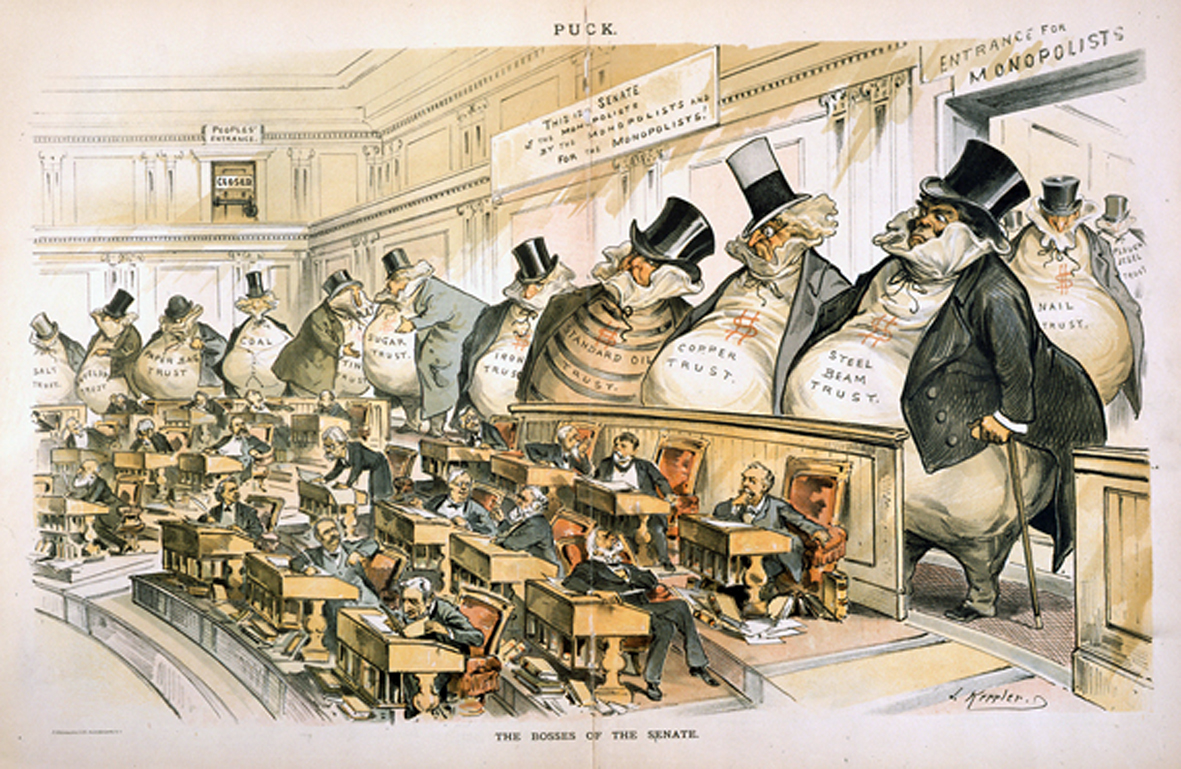 Capitalism:
An economic system in which industries are privately owned, and the prices, production, and distribution of goods are determined by competition on a free market.
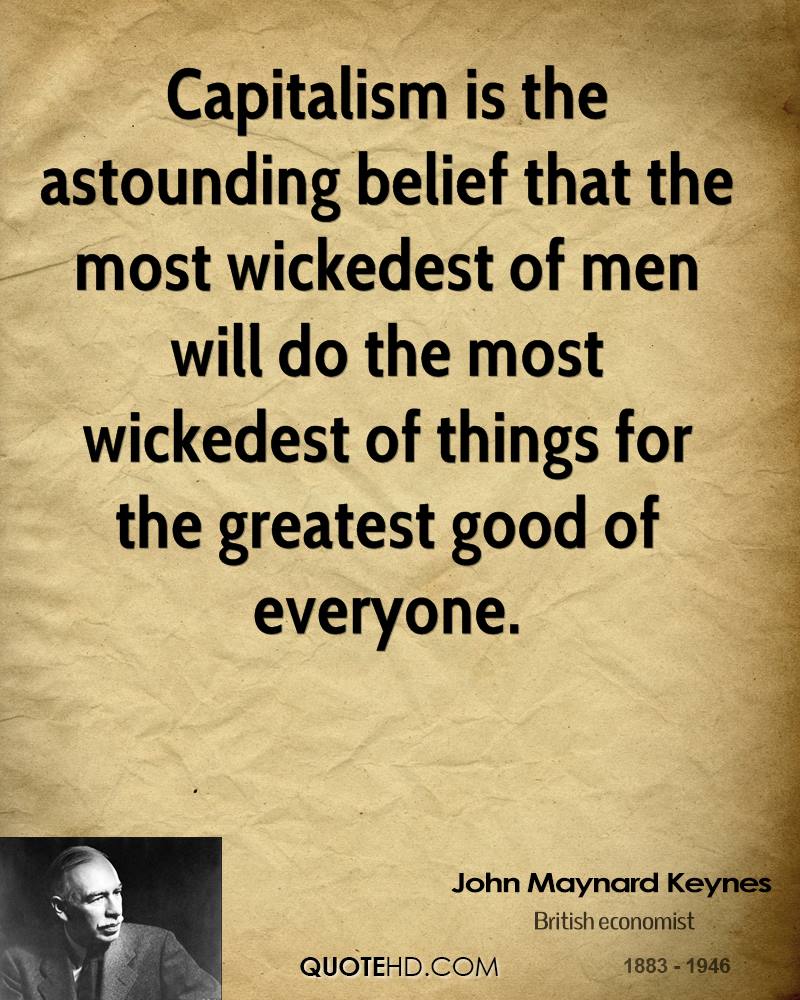 John M. Keynes – British Economist
Trust:
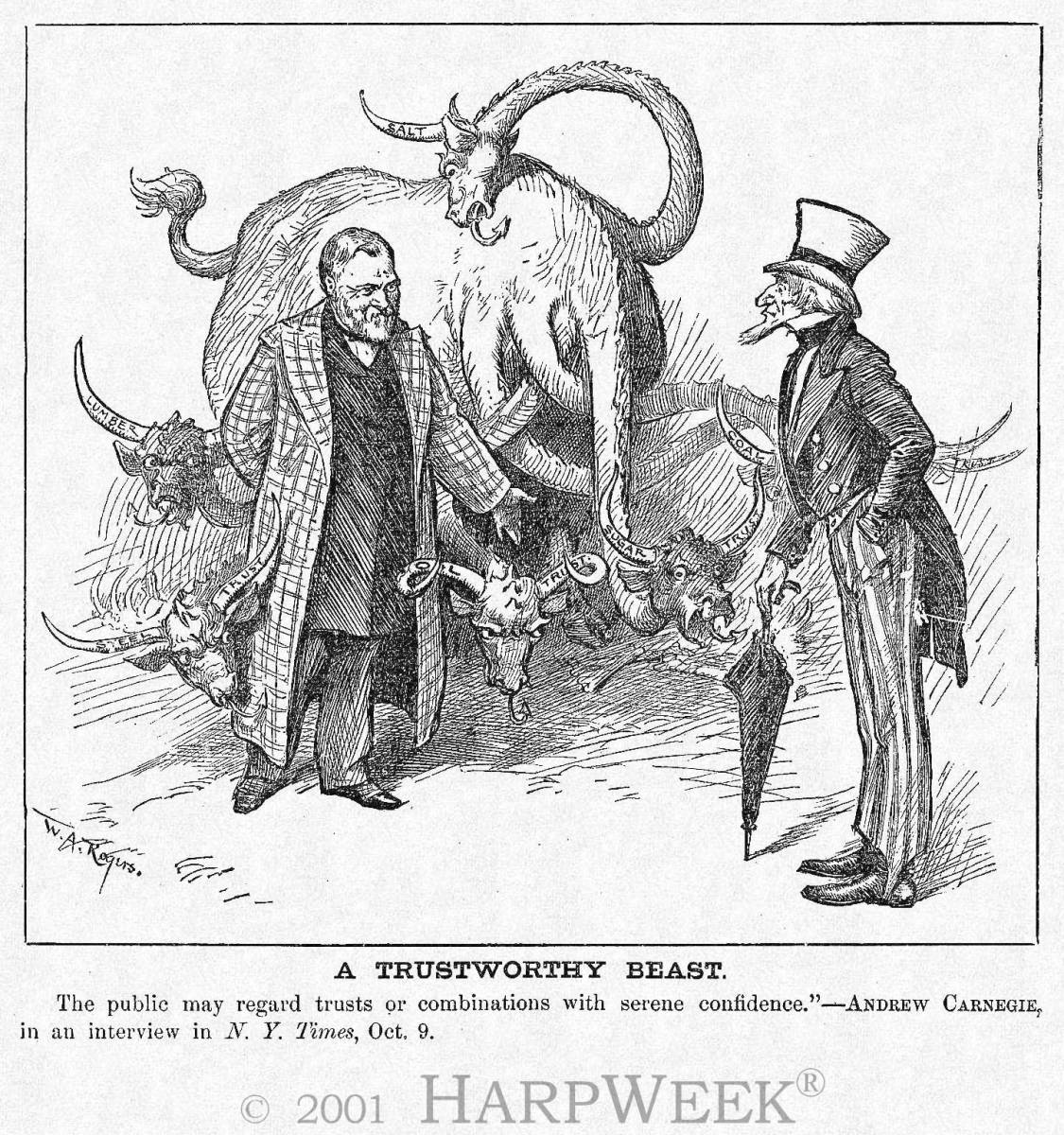 An alliance of companies, run by a board of trustees, that function as one company.
Monopoly:
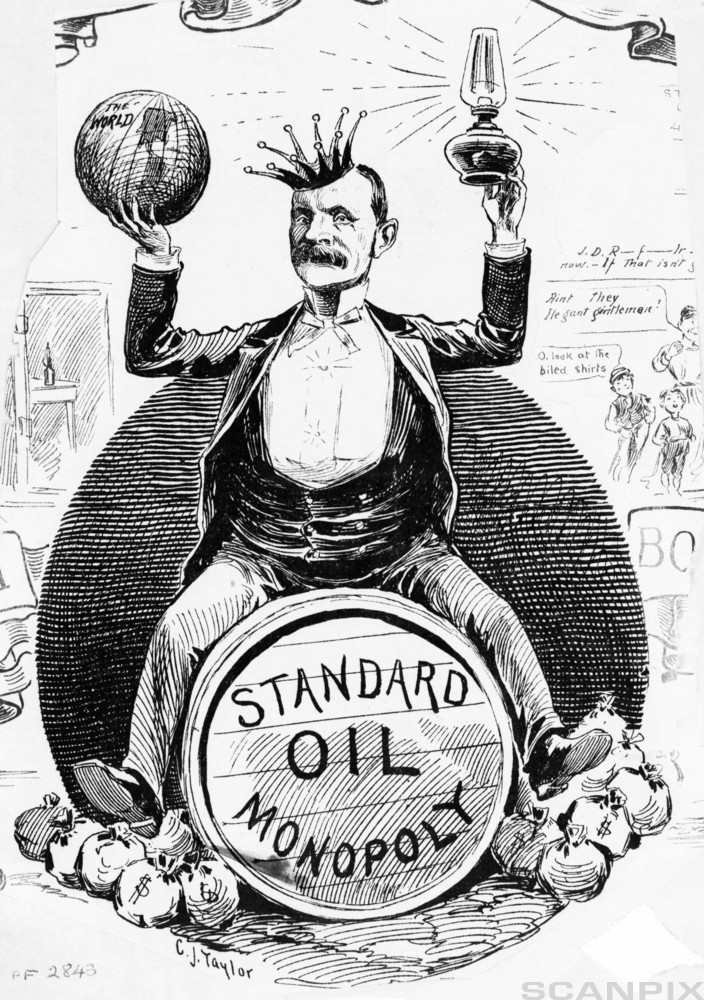 A situation in which one company has eliminated its competition and controls the market.
Captains of Industry vs. Robber Barons?
Captain of Industry
Robber Baron
Increases availability of goods by building factories 

Raises productivity 

Expands markets 

Creates more jobs 

Funds many of the nation’s public institutions and practices philanthropy (giving generously to charitable causes)
Drains the country of its natural resources.

Corrupts public officials to interpret laws in their favor.

Drives competitors to ruin 

Pays poor wages 

Forces workers to toil under dangerous and unhealthy conditions
Big Business Industrialists
Henry Ford – Transportation 
	Net worth: $199 billion
	Business: Ford Motor Company (Ford is the second-largest U.S.-based automaker and the fifth-largest in the world).

John D. Rockefeller – Oil Net worth: $340 billion
	Business: Standard Oil (at its peak, controlled 90% of all oil companies) 

Andrew Carnegie – Steel 
	Net worth: $310 billion
	Business: Carnegie Steel Company (controlled raw materials, manufacturing, storage, and distribution for steel).

Cornelius Vanderbilt – Transportation
	Net worth: $185 billion 
	Business: New York Central Railroad 

J.P. Morgan – Finance 
	Net worth: $41.5 billion
	Business: J.P. Morgan & Co. (financed railroads and helped organize U.S. Steel, General Electric and other major corporations).